სსიპ  წეროვნის  N3 საჯარო  სკოლის სახვითი  და გამოყენებითიხელოვნების მასწავლებლისლეილა ოვაშვილის პრეზენტაცია
საბაზო საფეხური: VIII კლასი.(VIII კლასის სახელმძღვანელოს, გამომცემლობა ,,სულაკაურის“ მიხედვით) თემატური ბლოკი: საზოგადოება და ხელოვნება .    თემა: ხელოვნება კომუნიკაციის საშუალება.
თემასთან დაკავშირებული მკვიდრი წარმოდგენები:
ხელოვნება არავერბალური კომუნიკაციის ერთ-ერთი საშუალებაა;
სათქმელის, იდეების, ინფორმაციის გადმოსაცემად შეიძლება გამოვიყენოთ სხვადასხვა მხატვრულ-გამომსახველობითი საშუალება, ხერხი, მასალა, ტექნიკა, თანამედროვე საკომუნიკაციო ციფრული ტექნოლოგია.
ხელოვნების ნიმუშის საშუალებით შეგვიძლია გადმოვცეთ რაიმე მოვლენისადმი საკუთარი დამოკიდებულება. 
სხვადასხვა ეპოქაში ხელოვნება ემსახურება პოკიტიკას, რელიგიას და ხალხის სოციალურ მოთხოვნილებებს ასახავს.
თემასთან დაკავშირებული საკვანძო შეკითხვები:
როგორ შეიძლება გადმოვცეთ საკუთარი დამოკიდებულება რაიმე მოვლენის მიმართ ხელოვნების საშუალებით?
რა ფაქტორები ახდენენ გავლენას ხელოვნების ნიმუშის იერსახეზე?
შეუძლია თუ არა ხელოვნებას ძალადობის შეჩერება?
როგორ იყენებენ ადამიანები ხელოვნების ენას თვითგამოხატვისათვის?
შეუძლია თუ არა ხელოვნებას შეცვალოს სამყარო უკეთესობისკენ?
რა როლი აქვს საზოგადოებას ხელოვნების ფორმირებაში?
რა როლი აქვს ხელოვნებას საზოგადოების ცხოვრებაში?
საკითხი/ქვეცნებები:
ელემენტები: ფერი- კონტრასრული, ცივი და თბილი, ნახევარტონი. ფორმა-  ბრტყელი , მოცულობით, ბუნებაში არსებული.
ხერხები: კომპოზიციის განაწილება. სტატიკა- დინამიკა, თანაფარდობა.  
ტექნიკა: ფერწერა, ციფრული კოლაჟი,
დარგები და ჟანრები: პეიზაჟი,  ისტორიული.
კომპლექსური დავალების პირობა:
ციფრული კოლაჟის ტექნიკით შეასრულე ნამუშევარი თემაზე „ხელოვნება ომის წინააღმდეგ“
ამისათვის: 
დახატე ორი ფერწერული ნახატი.
პირველი-  პეიზაჟი სადაც ასახული იქნება მყუდრო და მშვიდი გარემო; 
 მეორე-ისტორიული ჟანრის ფრწერული ნამუშევარი ომის თემაზე, სადაც გამოხატული იქნება შენი დამოკიდებულება ომის მიმართ.
ნამუშევრების შექმნისას გამოიყენე ფორმები ბრტყელი, მოცულობითი, მარტივი გეომეტრიული, ბუნებაში არსებული.
კომოზიცია შესაძლოა იყოს  როგორც  დინამიკური ასევე  სტატიკური. ეცადე ნამუშევრების შექმნისას დაიცვა  გამოსახულებებს შორის თანაფარდობა.  
პეიზაჟის ხატვისას  გამოიყენე თბილი და ცივი ფერები,  ნახევარტონები, შესაბამისი კომპოზიცია და შექმნი მშვიდი განწყობა.       
ომის თემაზე ნამუშევარის შექმენისას კი- მკვეთრი და კონტრასტული ფერები გამოიყენე, რათა   გაამძაფრო ემოცია და გამოხატო შენი დამოკოდებილება ომით გამოწვეული შედეგების მიმართ.
ციფრული კოლაჟის შესაქმნელად, მეორე ნამუშევრიდან ამოჭერი  ომის საწინააღმდეგო დეტალი  და ჩასვი პეიზაჟში, ისე რომ აქციო ერთ ნამუშევრად და პეიზაჟმა შეიცვალოს შინაარსი.
პრეზენტაციის წარდგენისას  იმსჯელე და ისაუბრე:
შეიცვალა თუ არა პეიზაჟის შინაარსი და განწყობა ციფრული სამუშაოს ჩატარების შემდეგ?
 რა აზრს გამოხატავს, რა გრძნობას აღძრავს ნამუშევარი შენში?.
ომის თემაზე შექმნილ  ნამუშევარში როგორი დამოკიდებულება გამოხატე ომის და მისი შედეგების მიმართ?
 რა მხატვრულ-გამომსახველობითი ხერხები და საშუალებები გამოიყენე ორივე ნამუშევარში განწყობილების გამოსახატავად?
 იმსჯელე ციფრული სამუშაოს შესრულებამ რა შეცვალა შენს ნამუშევარში და რისი თქმა გსურდა ამით?
ეტაპები კომპლექსური დავალების დასამუშავებლად.
რას ასახავს ისტორიული ჟანრი? 
რას ასახავს ბატალური ჟანრი?
რა მხატვრულ ხერხებს და ელემენტებს იყენებდნენ  ცნობილი მხატვრები პეიზაჟის შესაქმნელად?
ფერების საშუალებთ რამდენად შესაძლებელია განწყობის და ამინდის გადმოცემა პეიზაჟში?
რა მხარვრული ხერხებითა და საშუალებებით გამოხატავენ ომის მიმართ პროტესტს თანამედროვე მხატვრები?
რა ხერხებით გვიჩვენებს ხელოვნება საზოგადოების სტკივარს? 

რამდენად შესაძლებელია მხატვარმა ან ფოტოხელოვანმა საკუთარი დამოკიდებულება გადმოსცეს ომის შესახებ  ნახატით ან ფოტომასალით?
ბატალური ფერწერა
ფოტოხელოვნება
 ომის თემაზე შექმნილი ნამუშევიდან ამოღებულმა და სხვა ჟანრის ნამუშევარში ჩასმულმა ერთმა დეტალმა შეიძლება თუ არა შეცვალოს მთლიანად ნამუშევრის შინაარსი?
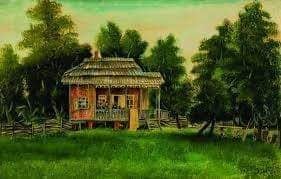 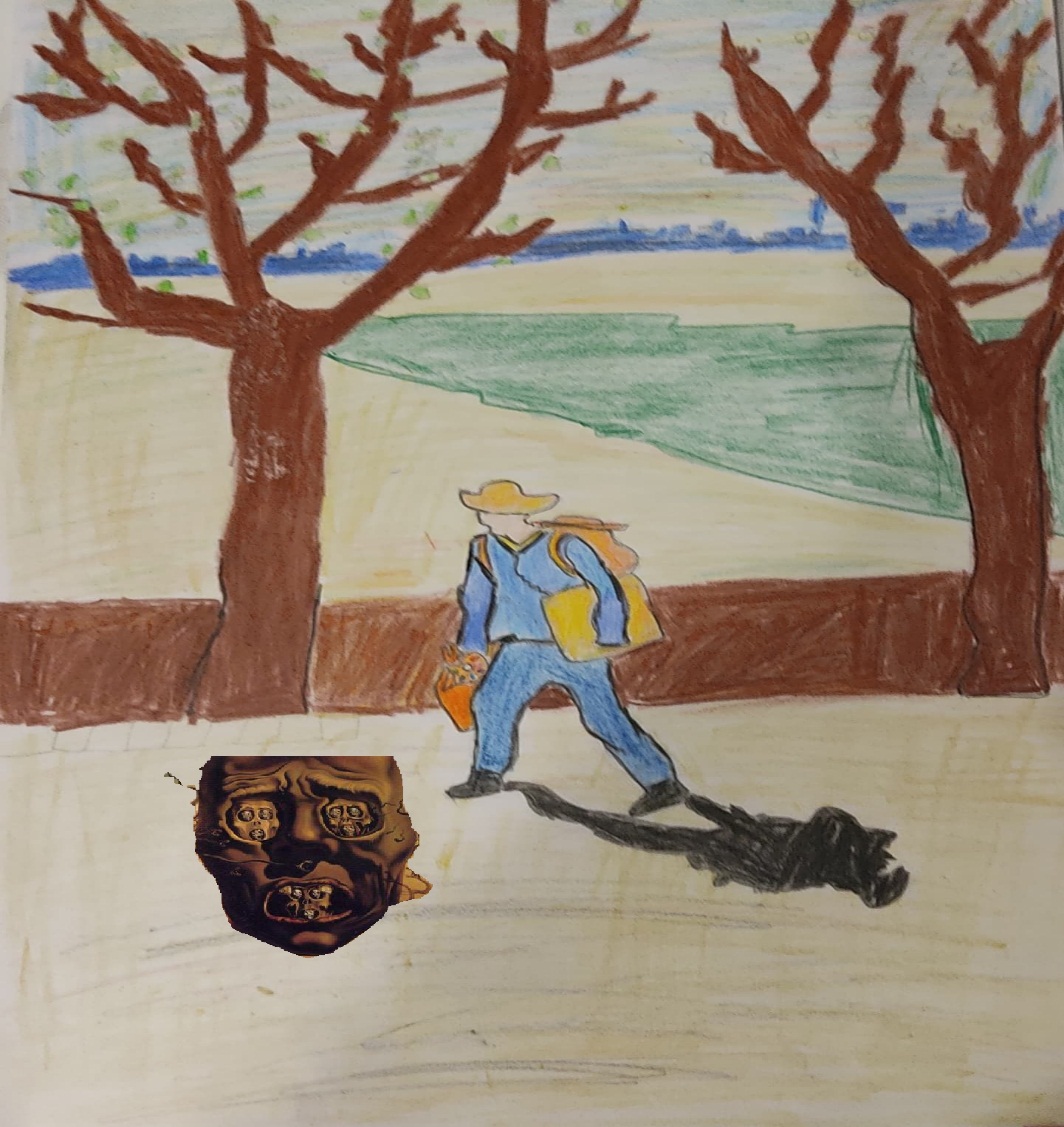 მიმართებითი დონემოსწავლეს ესმის განსახილველი საკითხის არსი; ხედავს ურთიერთმიმართებებს საკითხთან დაკავშირებულ არსებით სტრუქტურულ ერთეულებს შორის.
მადლობა ყურადღებისთვის.